Организационо понашање и култура предузећа
Милош Иваниш
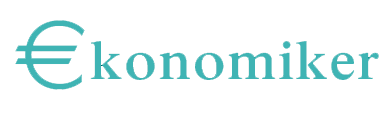 САДРЖАЈ
1. Организационо понашање предузећа
примењена научна дисциплина
ослања се на бихејвиористичке науке 
проучава понашање људи у организацијама (појединаца, група...)
1. 1. Прилагођавање предузећа окружењу
Прилагођавање већ насталим променама
Предвиђање будуће ситуације 
дугорочне мере 
уколико су нестабилни услови – краткорочне мере
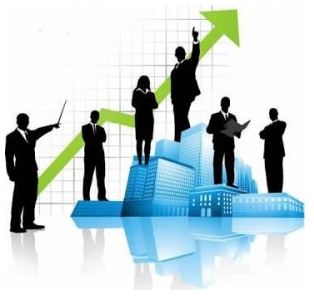 1.2. Успостављање међуљудских односа у предузећу
људи су средишњи фактор оств. циљева 
веома значајно лидерство
2. Организациона култура предузећа
окосница пословног успеха 
систем културних вредности предузећа 
традиција, норме, стандарди, језик...
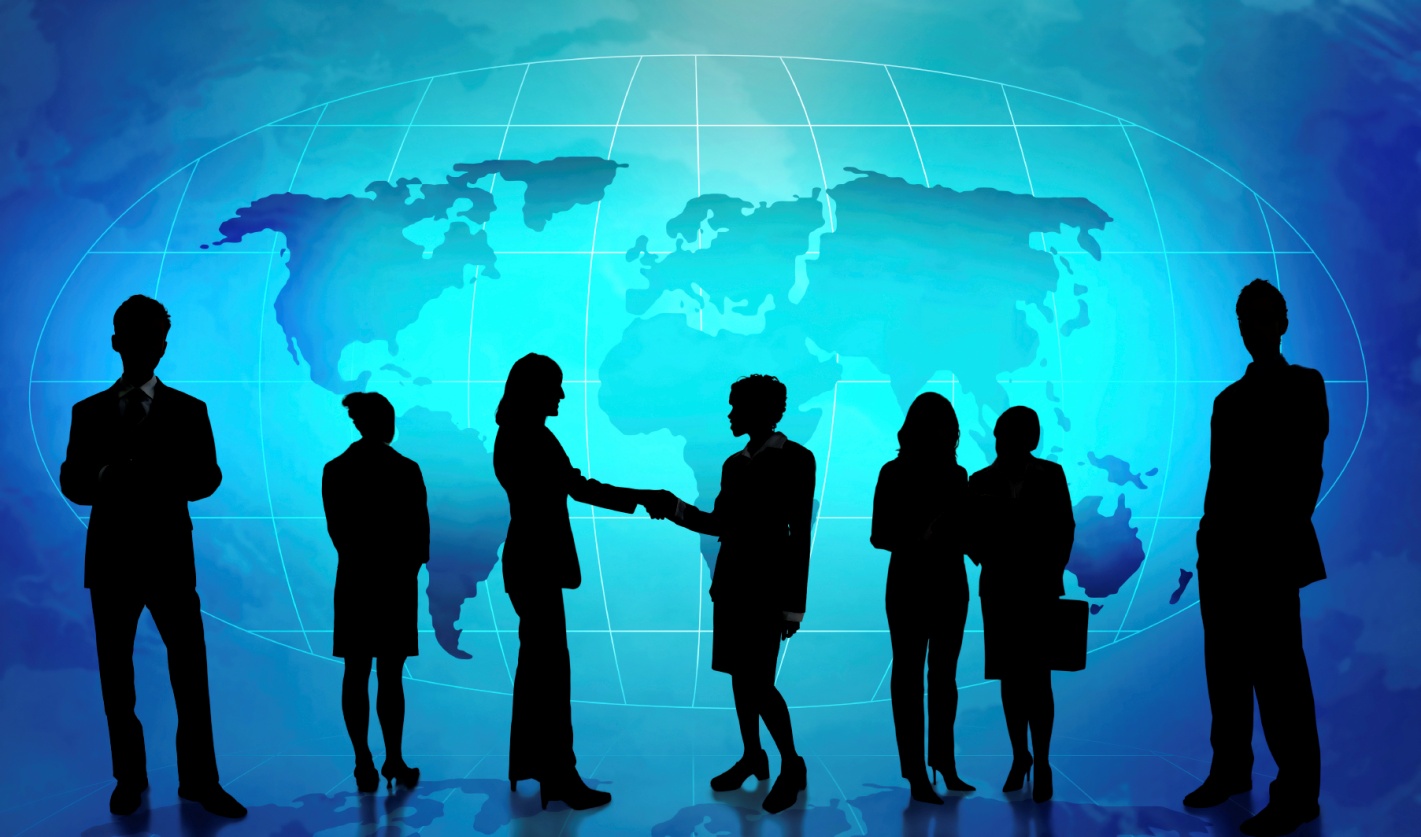 2.1. Карактеристике организационе културе
стиче се 
није специфичност појединца него се дели и меша између чланова радног колектива
преноси се са генерације на генерацију
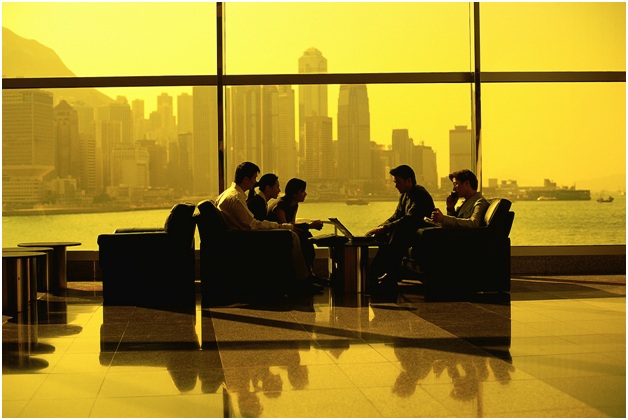 2.2. Препознатљиве организационе културе
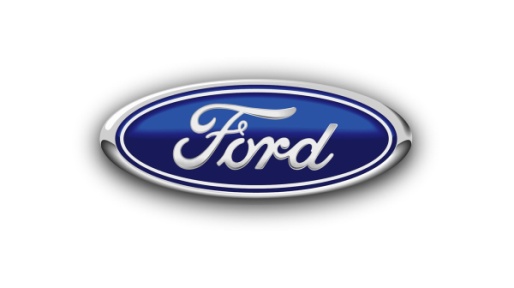 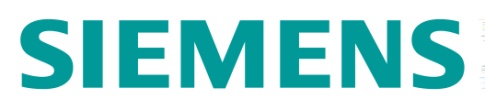 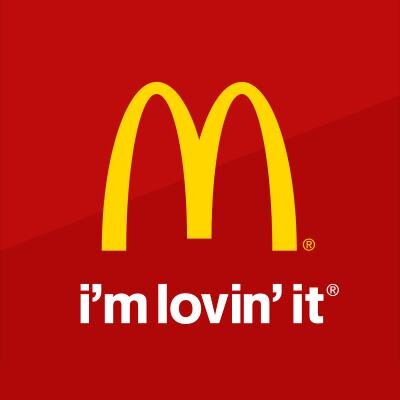 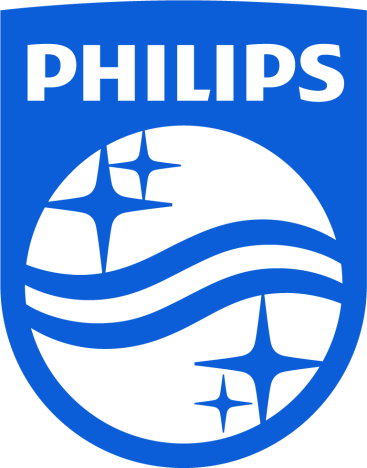 3. Организациона клима предузећа
прихваћени модел радне средине, који се испољава у виду радне атмосфере
знатно мотивише или демотивише раднике
успостављен и систем ISO
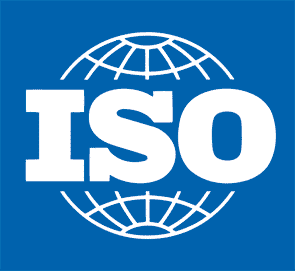 4. Кадровско попуњавање организације
успостављање организационе везе међу људима и између људи и средстава
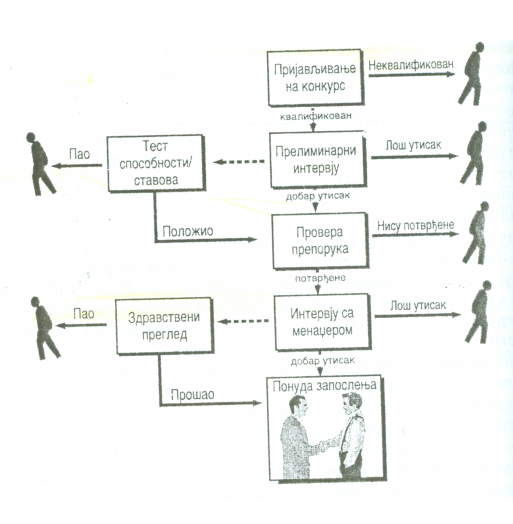 4.1. Појам кадрова
кадрови – организована група радника 
радна снага је: 
стваралачки и покретачки елемент произв.
окосница организационе структуре 
потребно је планирати кадрове
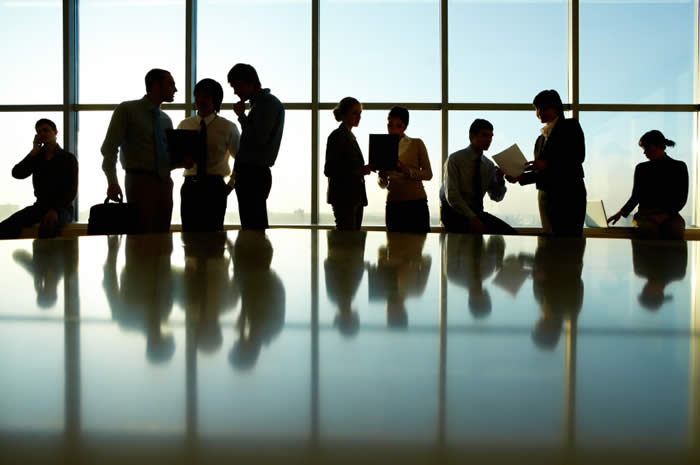 4.2. Планирање кадрова
две основе планирања кадрова: 
ТЕХНИЧКА ОСНОВА (принцип продуктивности)
утврђ. бр. и квалиф. структуре радника
мењање броја и структуре радника
подстицање механизације рада 
уважавање нових профила 
организовање усавршавања стручности
ДРУШТВЕНА ОСНОВА (принцип хуманизације)
минимално психичко и физичко напрезање радника 
што већа социјална сигурност радника 
проблематика радниковог места у друштву
ЧОВЕК ЈЕ ПРИРОДНО, УМНО И ДРУШТВЕНО БИЋЕ!
4.2. Планирање кадрова
принципи кадровске политике: 
ПРАВИ ЉУДИ НА ПРАВИМ МЕСТИМА У ПРАВОМ ВРЕМЕНУ!
избор радника 
обучавање радника 
награђивање радника 
оцена рада 
заштита на раду 
односи на послу 
замена радника
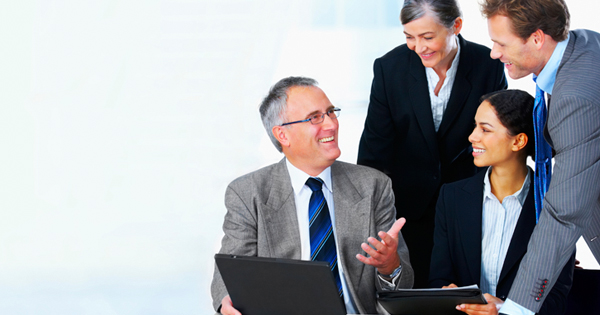 5. Пријем радника у предузеће
методи за оцењивање квалификованости радника при укључивању у радни колектив:
непосредно оцењивање у самом предузећу
невезан разговор са кандидатом 
систематски разговор са кандидатом 
званични испит 
пробни рад 
оцењивање које се обавља ван предузећа 
препоруке 
сведочанства стручне школе 
оцена личности
5. 1. Оцена личности
сврха спровођења:
утврдио образовни профил лица 
одредило којим захтевима послова највише одговара тај квалификациони профил
предности:  
постављање одг. човека на одг. радно место 
објективност 
методи оцене личности:
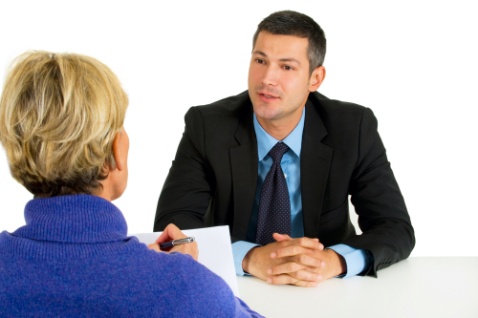 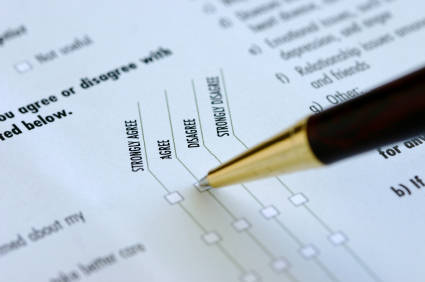 интервјуи
тестови
5. 2. Укључивање нових радника у колектив
поступак укључивања радника у колектив:
конкурс 
први контакт и разговори са кандидатима 
доношење одлуке 
укључивање у колектив 
пробни рад је главни метод тестирања 
врсте укључивања радника у колектив: 
формално
стварно
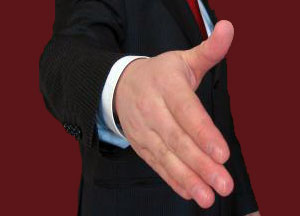 5. 3. Обучавање кадрова
примена педагошких метода ради измене и допуне квалиф. профила радника
усмерено на: 
проширивање општег образовања 
продубљивање стручности 
повећање и изоштравање умешности у раду 
врсте обучавања кадрова:
формативно – обликовање квалиф. профила радника 
информативно – допуњавање постојећег квалиф.профила
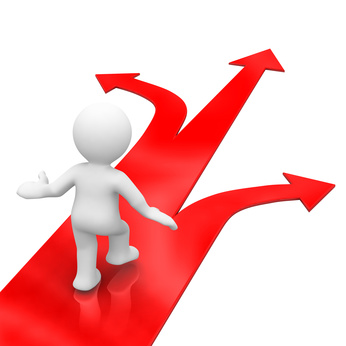 5. 4. Напредовање
непрестано се ремети равнотежа између захтева послова и квалиф. профила, због:
промене услова под којима се обавља производња 
промена квалификационих профила кадрова 
зато се кадрови унапређују када је потребно
повећање плате, промена функције у предузећу... 
критеријуми за напредовање менаџера: 
РАДНИ СТАЖ – објективно 
ДИСКРЕЦИОНИ ИЗБОР КАНДИДАТА – субјективно 
ова два критеријума се комбинују!
РЕЗИМЕ
Hvala na pažnji.
Autor  prezentacije:
Miloš Ivaniš
Stručna pomoć:
prof dr Marko Ivaniš
prof Gordana Dimitrov
Korišćeni elektronski izvori:
Korišćeni pisani izvori:
“Poslovna ekonomija za III razred ekonomske škole”,
Božidar Stavrić, Blagoje Paunović, Zavod za udžbenike, Beograd, 2010.
www.youtube.com 
 www.wikipedia.org
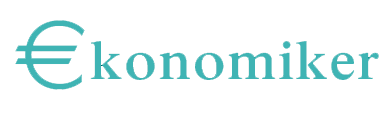